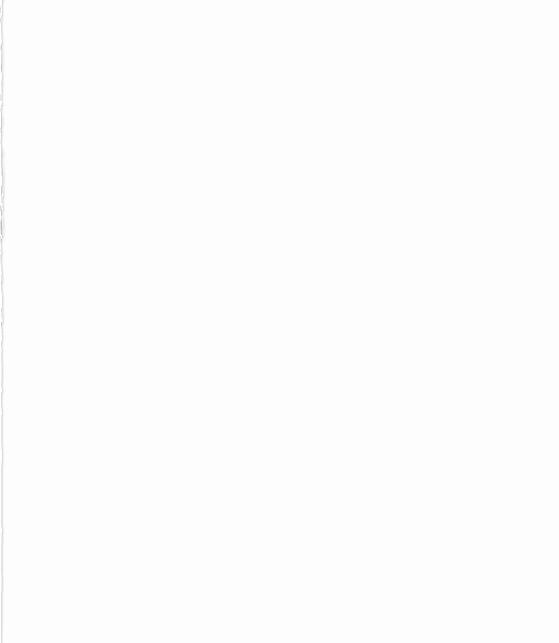 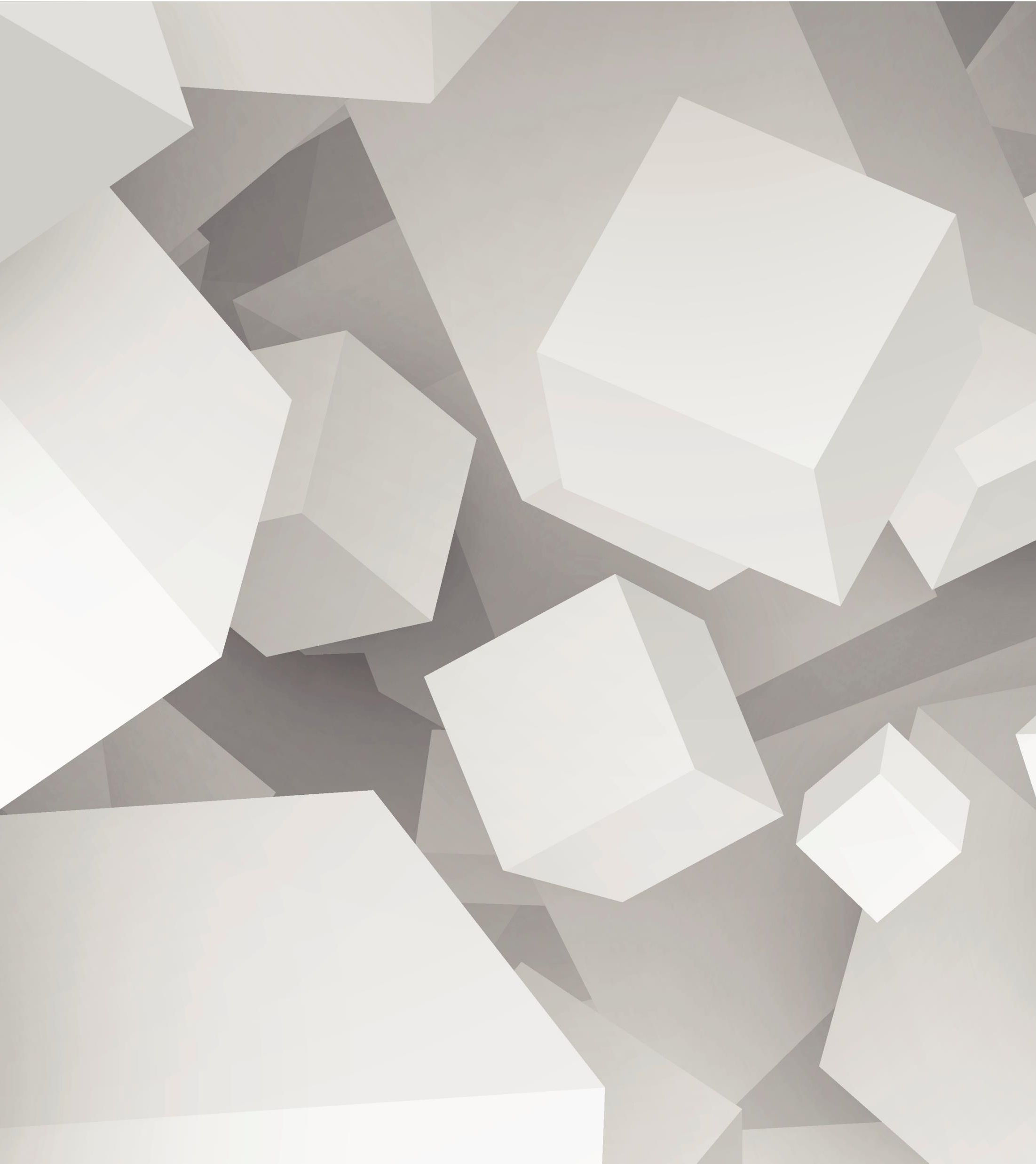 “The New South” – Work Session Directions
*All resources for today’s lesson can either be found in the 2/8/21 CTLS Lesson Resources or my blog (burgergastudies.weebly.com):
*Read “SS8H7A Reading”
*Answer “Guided Questions 7A”
	-Make sure to Enable Editing 	and Save As